Atmosphere & Weather Review Day 1
List the five layers of the atmosphere starting at Earth’s surface.

What are the two most common gases in the atmosphere?

What are two events that cause sudden, wide-spread changes in our atmosphere?
Atmosphere & Weather Review Day 1
List the five layers of the atmosphere starting at Earth’s surface. 
troposphere, stratosphere, mesosphere, thermosphere, exosphere 
What are the two most common gases in the atmosphere?
nitrogen and oxygen 
What are two events that cause sudden, wide-spread changes in our atmosphere?
dust storms, volcanic eruptions, forest fires
Atmosphere & Weather Review Day 2
A build up of __________ gases might cause temperatures on Earth to get warmer.

Scientists say that ozone is ‘good up high and bad nearby’.  What does this mean?

In which layer of the atmosphere is ozone helpful?
Atmosphere & Weather Review Day 2
A build up of __________ gases might cause temperatures on Earth to get warmer.
greenhouse
Scientists say that ozone is ‘good up high and bad nearby’.  What does this mean?
ozone in the stratosphere (up high) helps block UV radiation, ozone in the troposphere is toxic to humans
In which layer of the atmosphere is ozone helpful?
stratosphere
Atmosphere & Weather ReviewDay 3
What is the type radiation that is blocked by the ozone layer?

What does altitude measure?

Which layer of the atmosphere has the warmest temperatures?
Atmosphere & Weather ReviewDay 3
What is the radiation that is blocked by the ozone layer?
Ultraviolet radiation
What does altitude measure?
Distance above sea level
Which layer of the atmosphere has the warmest temperatures?
thermosphere
Atmosphere & Weather ReviewDay 4
If the air density increases, what happens to the amount of oxygen you breathe in with each breath?
At which point is the air the least dense?
					1
				2
				3
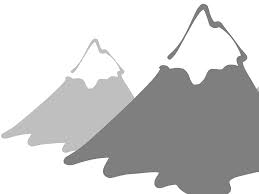 Atmosphere & Weather ReviewDay 4
If the air density increases, what happens to the amount of oxygen you breathe in with each breath?
Increases
At which point is the air the least dense?
					1
				2
				3
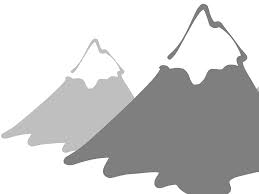 Atmosphere & Weather ReviewDay 5
Describe the difference between ‘weather’ and ‘climate’.

Define air mass.


What is a ‘front’?
Atmosphere & Weather ReviewDay 5
Describe the difference between ‘weather’ and ‘climate’. Weather describes the current condition of the atmosphere in a specific location, climate describes weather conditions over a long period of time in a specific region.
Define air mass. An air mass is a large body of air with similar temperature and moisture content.
What is a ‘front’? The boundary between two air masses that have different temperatures and/or humidity. Often where weather occurs.
Atmosphere & Weather ReviewDay 6
Describe the characteristics (where do they form, moisture content, temperature) for each of the air masses:
Continental Polar 
Continental Tropical
Maritime Polar
Maritime Tropical
Atmosphere & Weather ReviewDay 6
Describe the characteristics (where do they form, moisture content, temperature) for each of the air masses:
Continental Polar: Forms over land, cold, dry.
Continental Tropical: Forms over land, warm, dry.
Maritime Polar: Forms over water, cold, moist.
Maritime Tropical: Forms over water, warm, moist.
Atmosphere & Weather ReviewDay 7
Draw and label each of the following fronts. Describe the type of weather associated with each.
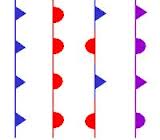 Atmosphere & Weather ReviewDay 7
Draw and label each of the following fronts. Describe the type of weather associated with each.
Cold Front

Warm Front

Stationary Front


Occluded front
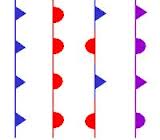 Atmosphere & Weather ReviewDay 7
Meteorologist use a variety of weather instruments to collect data and predict weather. What instrument could you use to find the following? (match the instrument to the condition)

Humidity				barometer		
Wind speed			sling psychomotor
Air pressure			anemometer
Atmosphere & Weather ReviewDay 7
Meteorologist use a variety of weather instruments to collect data and predict weather. What instrument could you use to find the following? (match the instrument to the condition)

Humidity				barometer		
Wind speed			sling psychomotor
Air pressure			anemometer
Atmosphere & Weather ReviewDay 8
How are winds created? 

Give an example of a global wind system that affects the weather in the US. 

What type of severe weather affects the eastern US and begins near Africa? 


There is another slide for today
Atmosphere & Weather ReviewDay 8
How are winds created? Uneven heating of earth’s atmosphere air creates air masses of different temperatures. Since warm air is less dense, it rises, causing cooler air to fill in below. This movement of air is what makes the wind blow.
Give an example of a global wind system that affects the weather in the US. Westerlies
What type of sever weather affects the eastern US and begins near Africa? Hurricanes
Atmosphere & Weather ReviewDay 8
What causes the most damage during a hurricane?

What type of severe weather is often associated with warm fronts?

In the south and southeastern US, what type of severe weather is often associated with Thunderstorms?
Atmosphere & Weather ReviewDay 8
What causes the most damage during a hurricane?
Storm Surge
What type of severe weather is often associated with warm fronts?
Thunderstorms
In the south and southeaster US, what type of severe weather can be associated with Thunderstorms? 
tornados